5 Happy Story ideas
The Picket Fence that stopped a pipeline
Artist Peter von Tiesenhausen stopped an oil corporation’s pipeline by copywriting his farm. 
Copyrighted the property in 1996 to protect it from multinational corporate interests. 
Northern Gateway Pipeline, averages 73 spills/yr. The pipe has a “high risk of rupture”
Ironically picket fence main stopper.
Copy-cat environmental protection: “Blued Trees” in New York State.
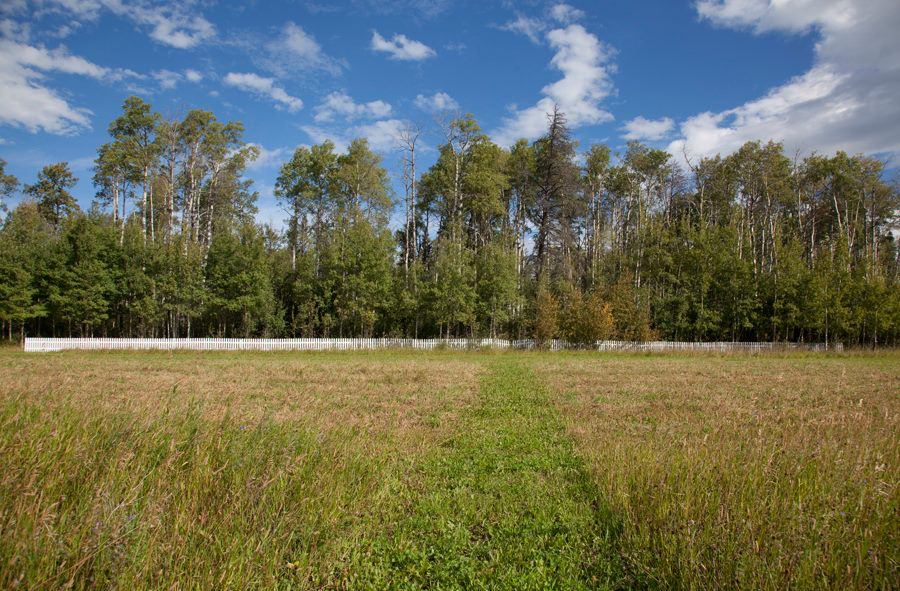 From Suit To Sweats: The Story of A Young Entrepreneur
Chris Myers young star at a national recruiting firm in Manhattan. 
Business slow to change. Others reaped his reward. Hated shaving daily. 
Decided to start his own shop
First 2 years filled with debt, doubt, and legal action. 
After passing the mark that most start ups never see, Chris has realized his dream and is reaping all the rewards of his hard work.
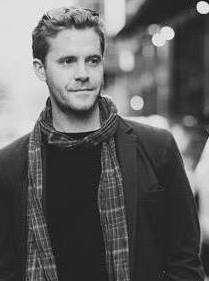 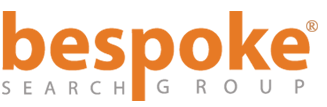 From walk-on to Full Ride at Ole Miss
Richie Contartesi grew up on football, but never seemed to grow big enough to play it competitively. 
His dream to play the sport was haunted by his 5’7” height and 150 pound weight…
But he overcame his physical limitations, through oversized determination,.
He was awarded a spot on University of Mississippi's football team as a walk on and then turned his selection to the team into a full-ride scholarship. 
Richie now gives motivational talks and has written a book on his journey to a full ride at an SEC team “In Spite of The Odds”.
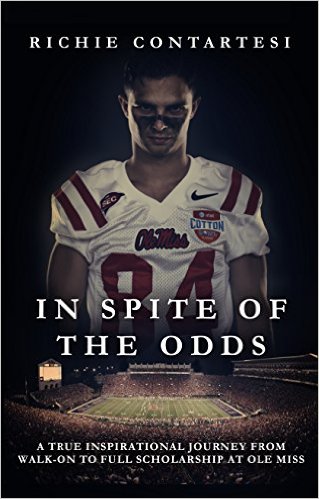 NYC Marathon: The Race and Fund Raiser
First run in 1970, with 127 entrants and 55 finishers. 2014 had 50,530 finishers. 
This Year: Nov 1, 2015
 Largest marathon in the world, with more entrants expected than ever.
Will you…
Why is telling someone, “I love you” so tough? 
Why is asking someone, “will you marry me?” so difficult? 
The people we would be saying these things to have probably seen us at our worst, and they’re still around. Why do we get nervous over a few words?
Talk to recently engaged couples, kids about the parents, bf-gf, about their experiences. Then talk to psychologists to get an explanation.
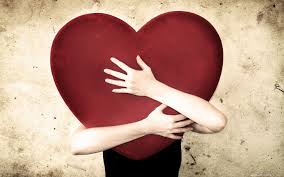